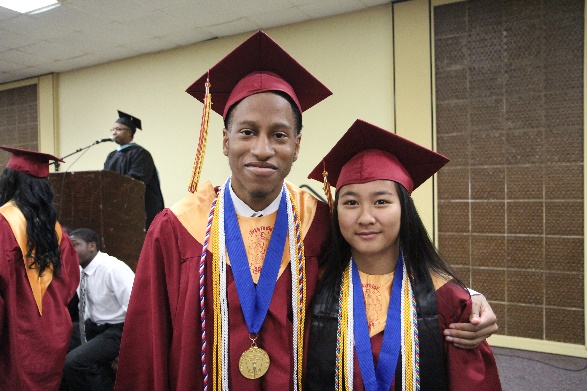 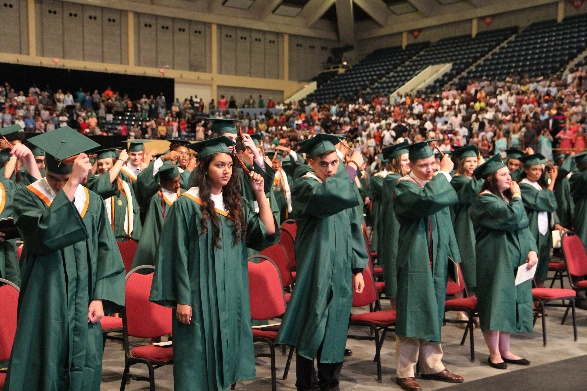 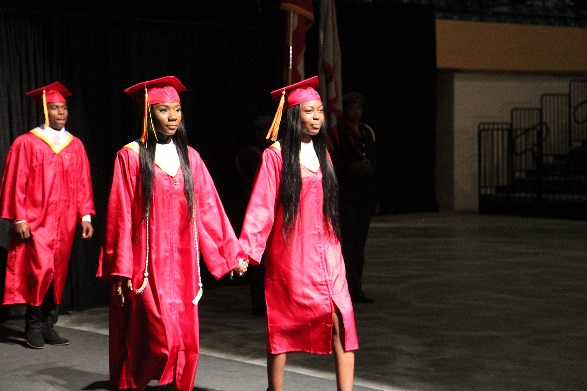 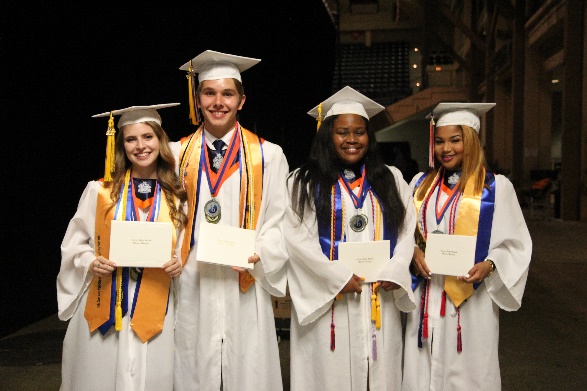 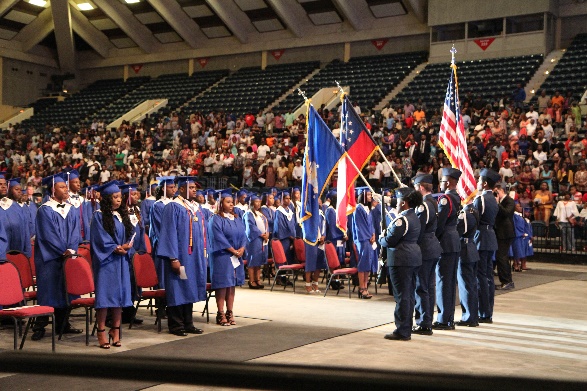 Curtis Jones
Three Great Days!

LEADERSHIP.SCHOLARSHIP.CITIZENSHIP
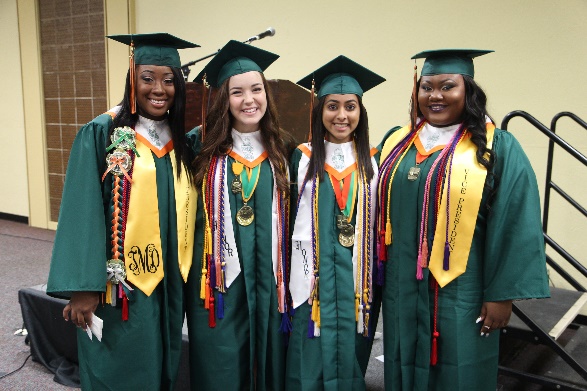 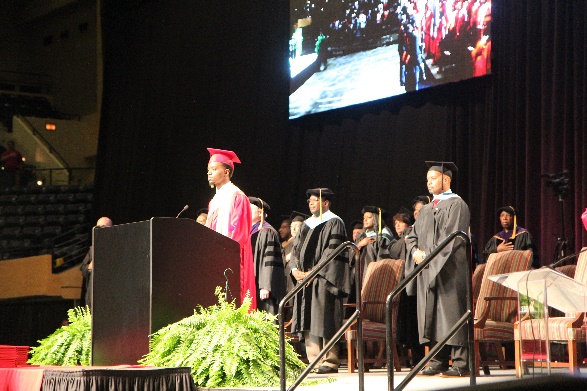 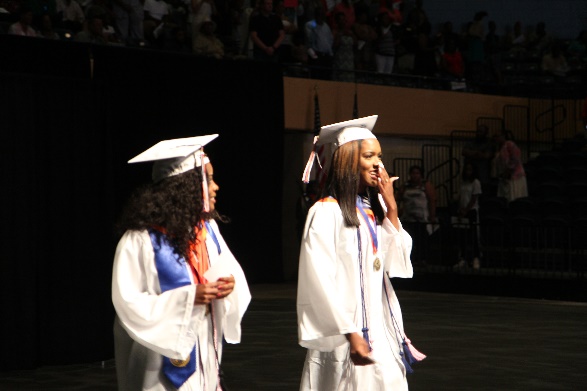 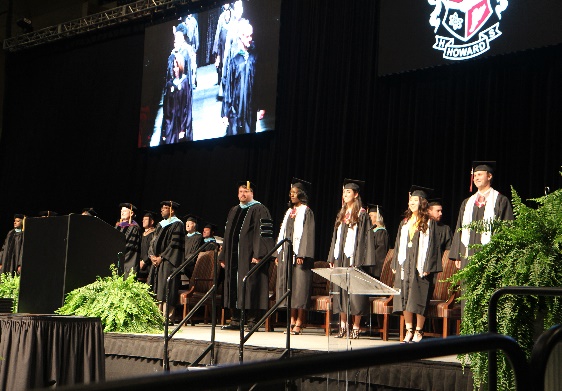 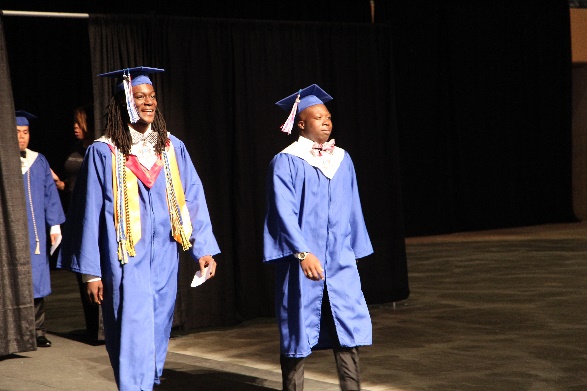 [Speaker Notes: Accountability]
What We Believe In
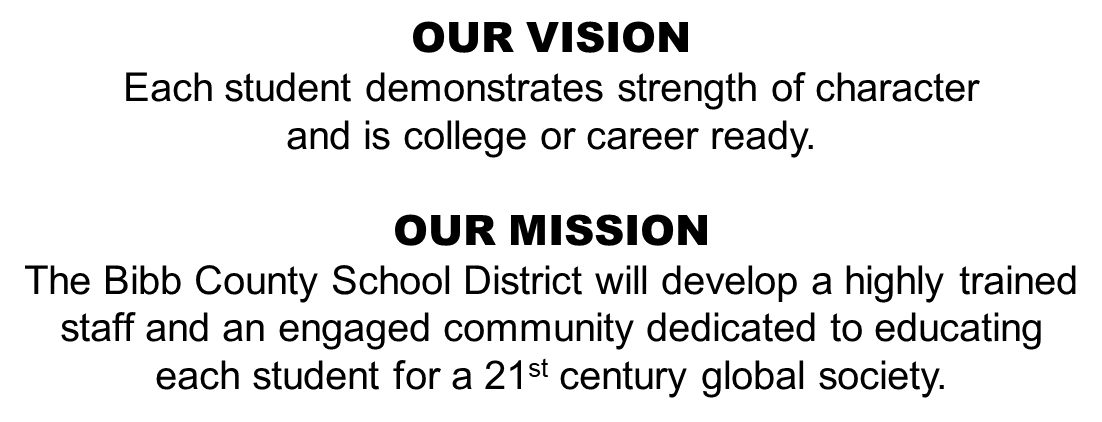 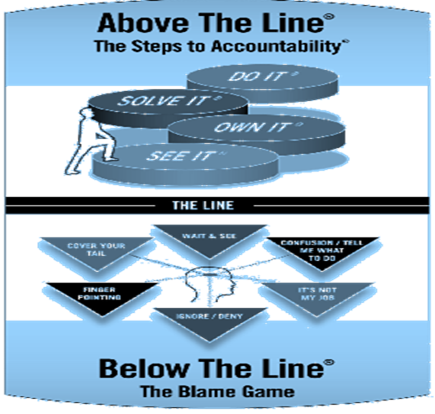 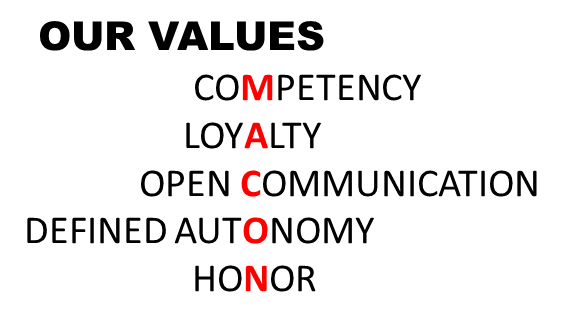 OUR NON-NEGOTIABLES
PBIS
RTI
FIP
TKES & LKES
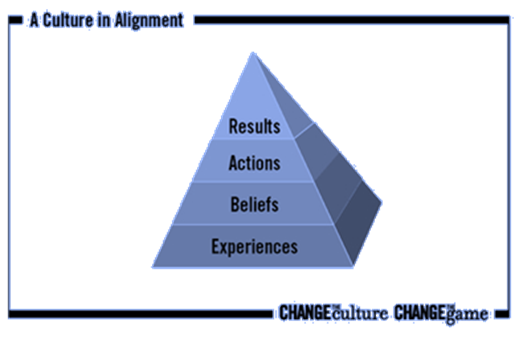 2
Friday, December 7, 2018
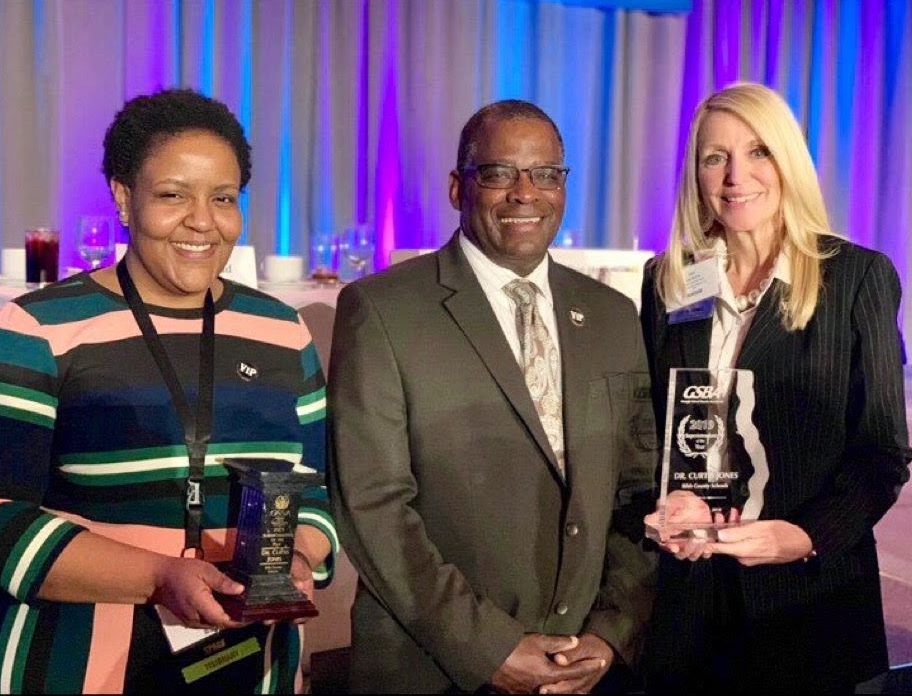 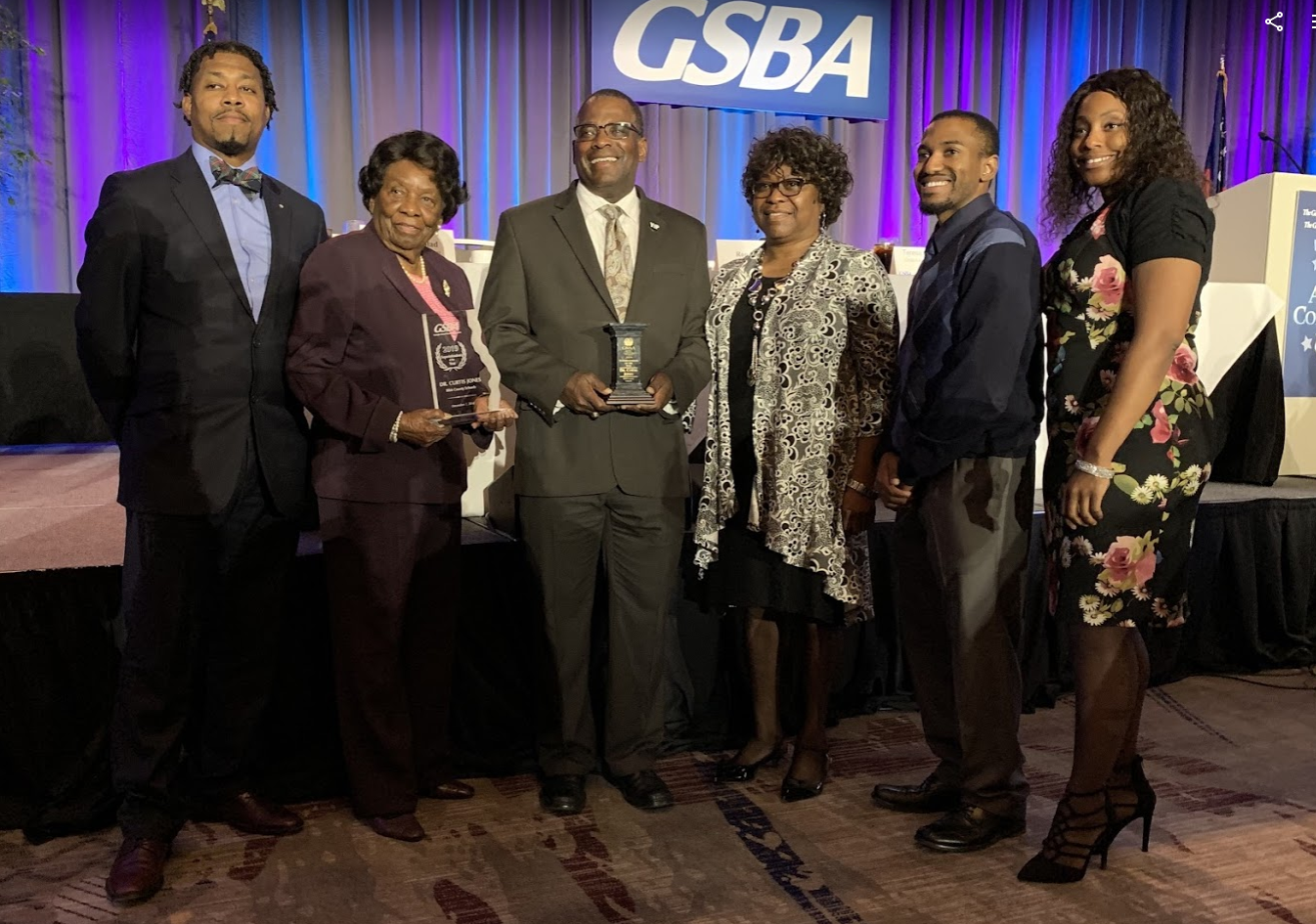 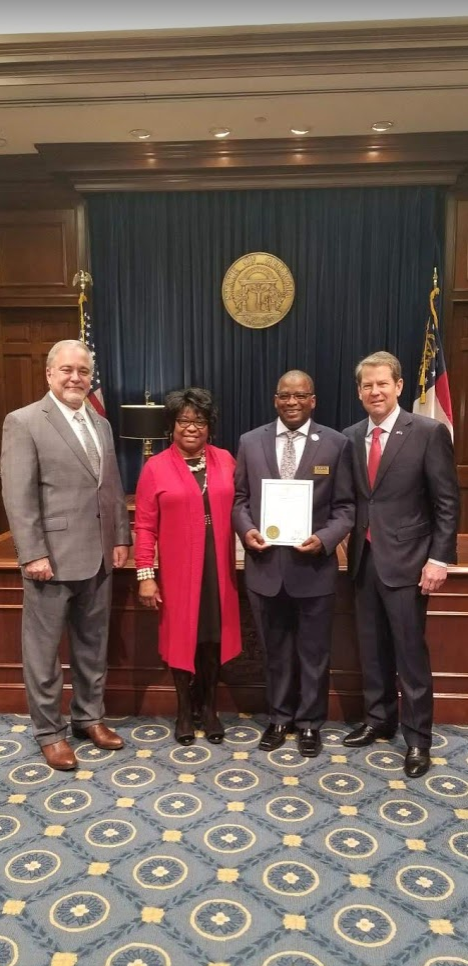 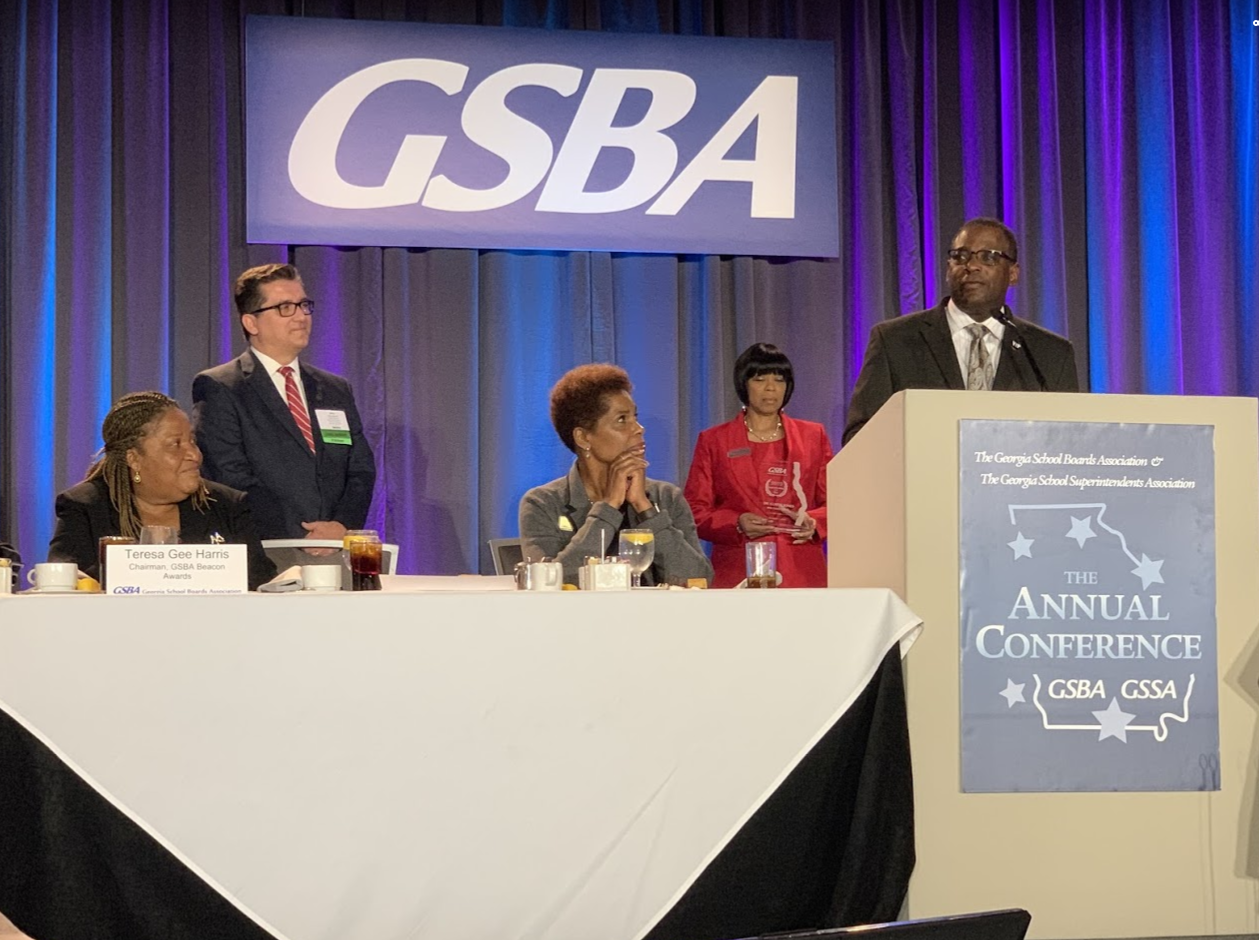 3
Thursday, February  14, 2019
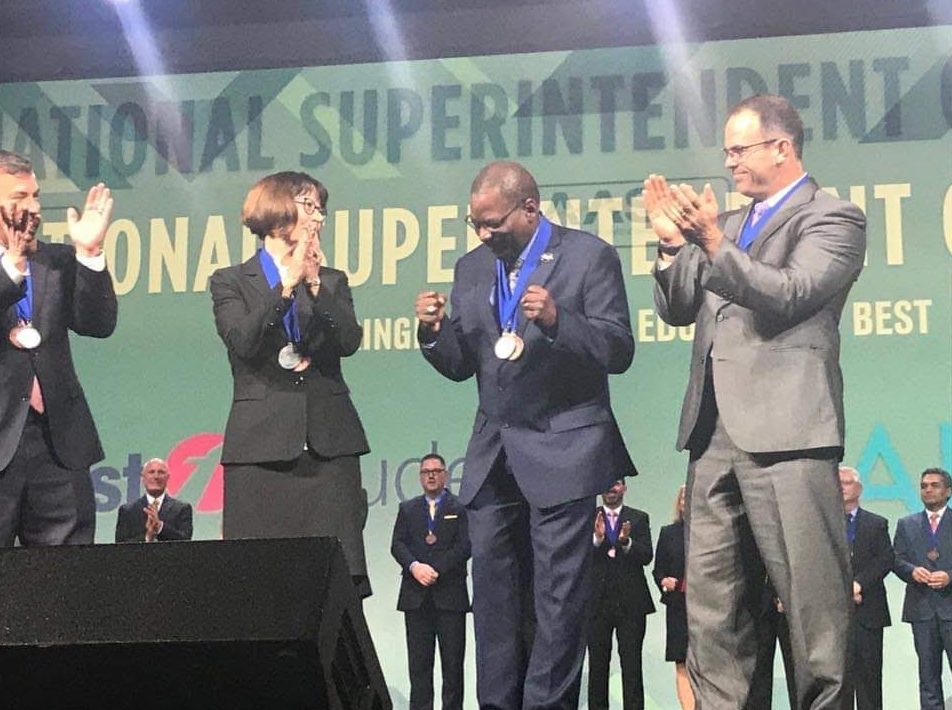 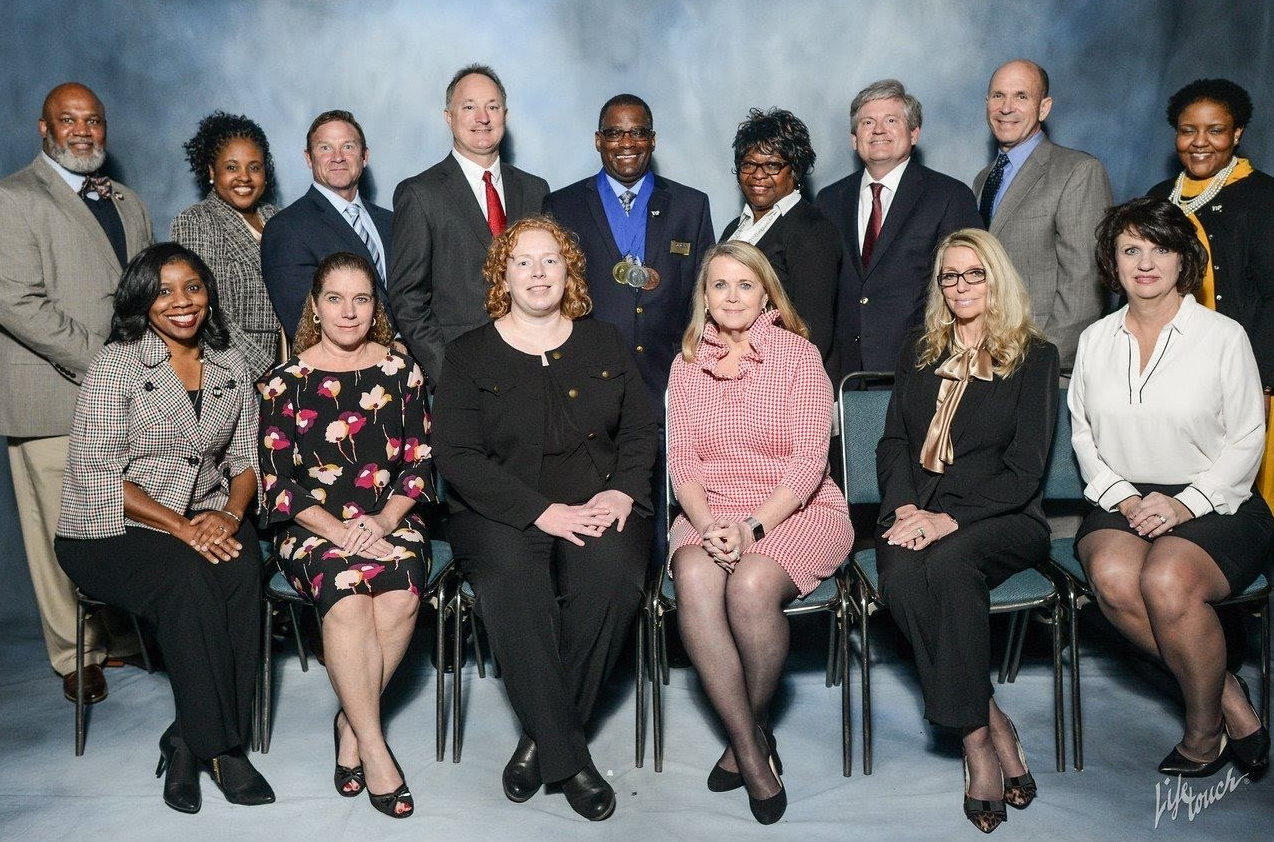 4
Monday, April 9, 2019!
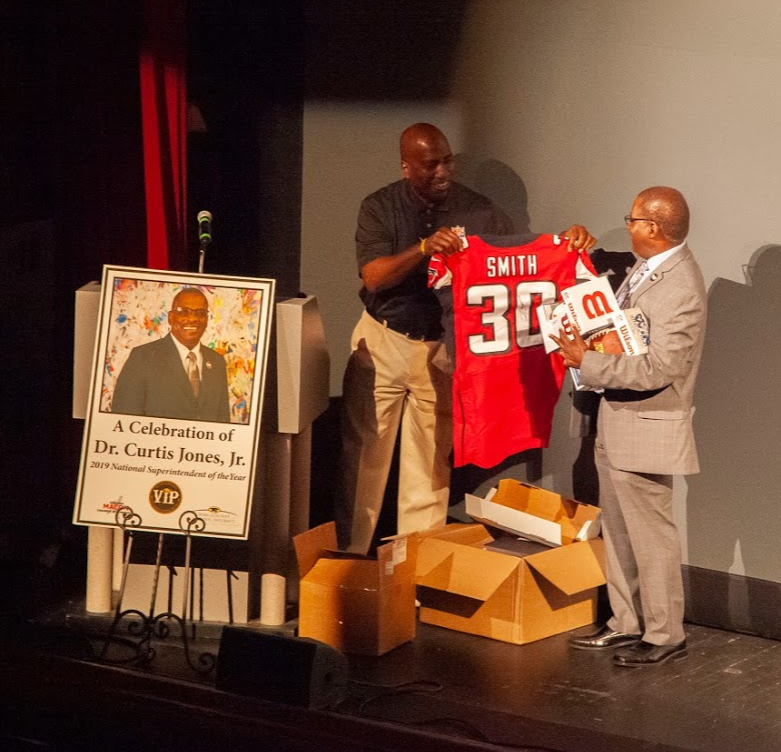 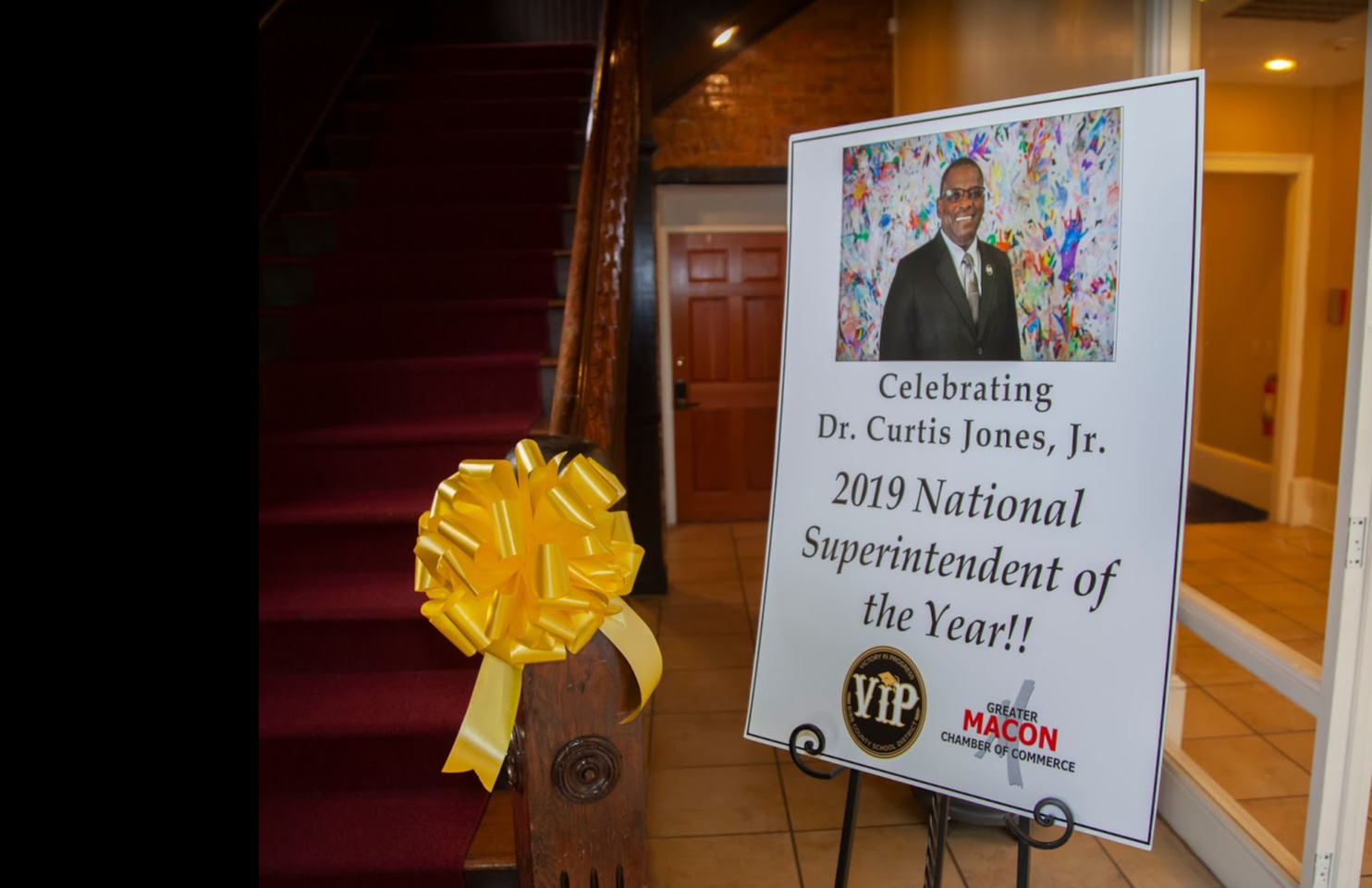 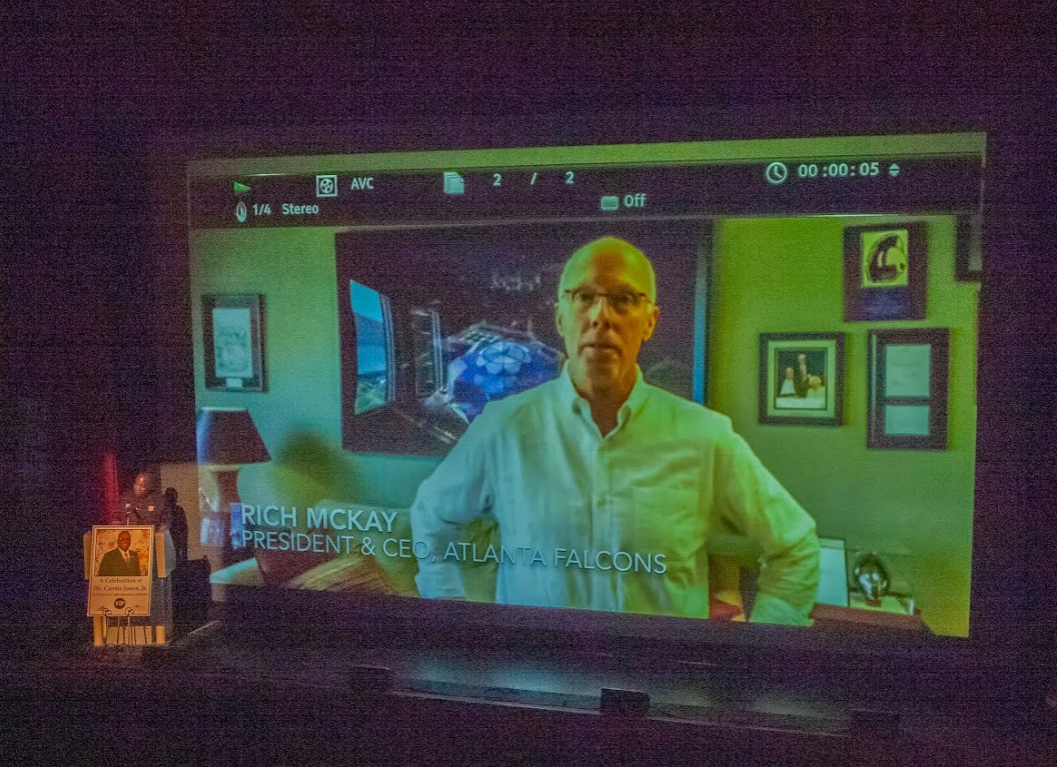 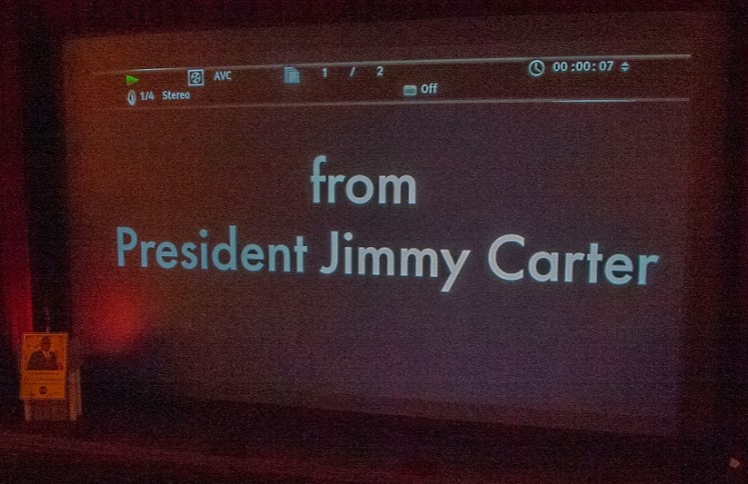 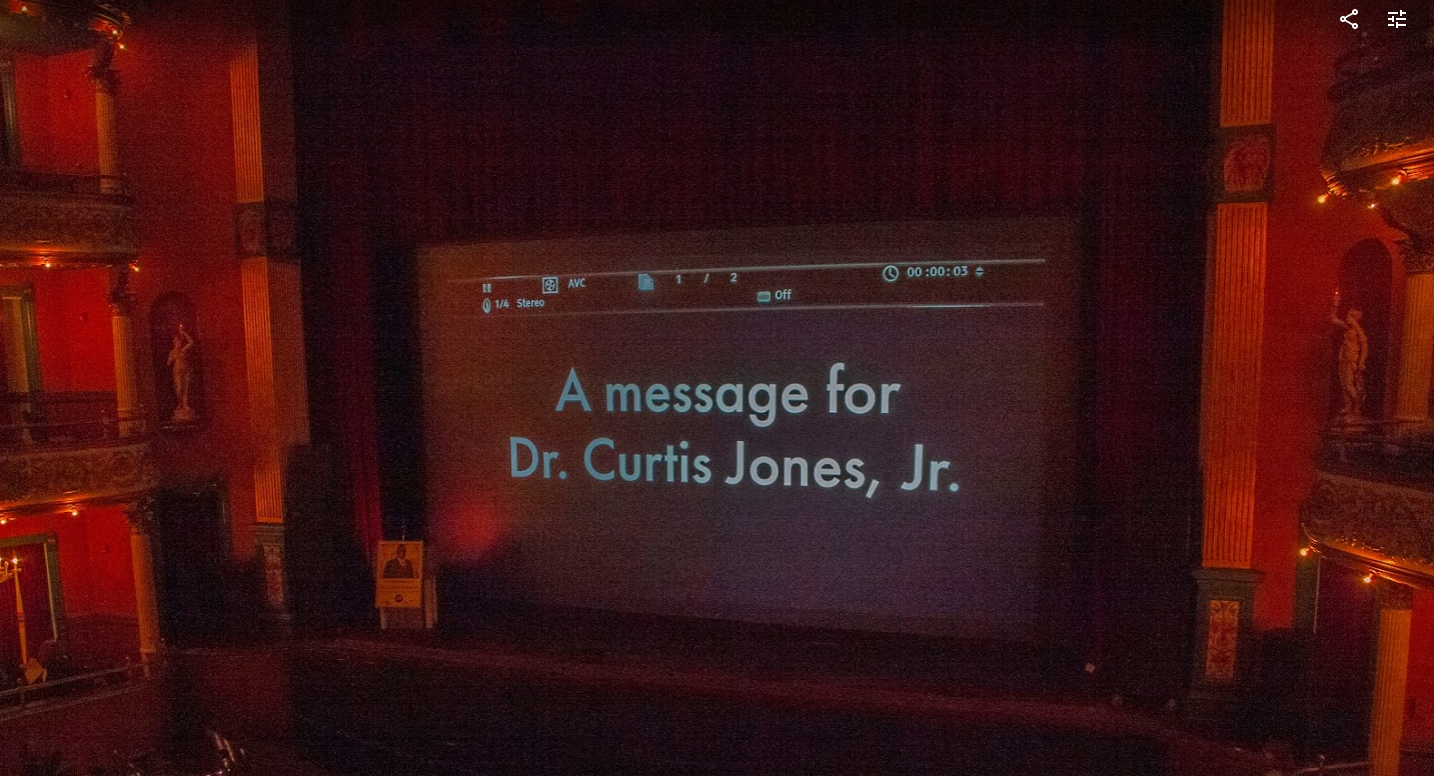 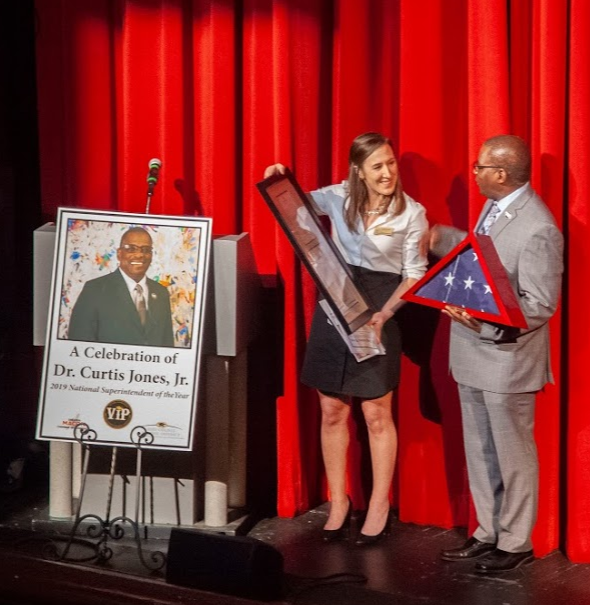 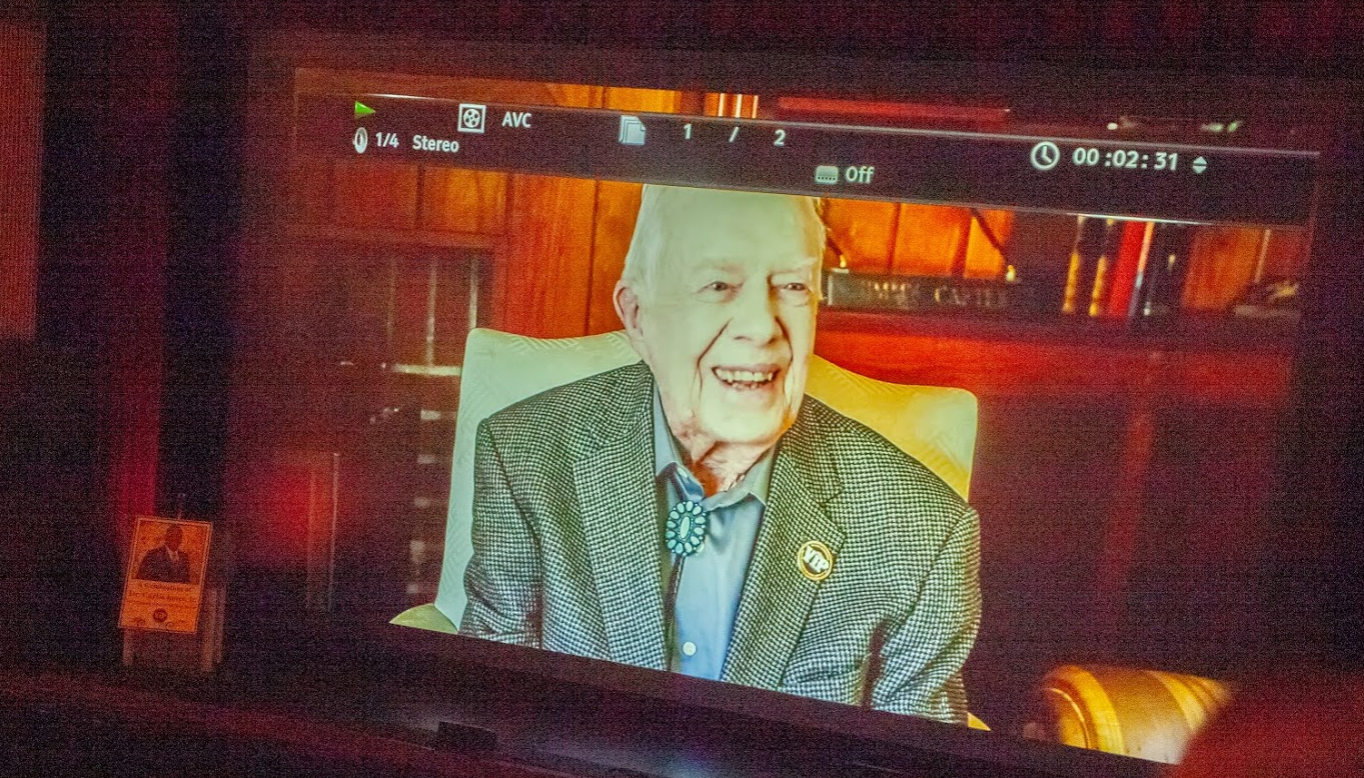 5
What Blew Me Away!
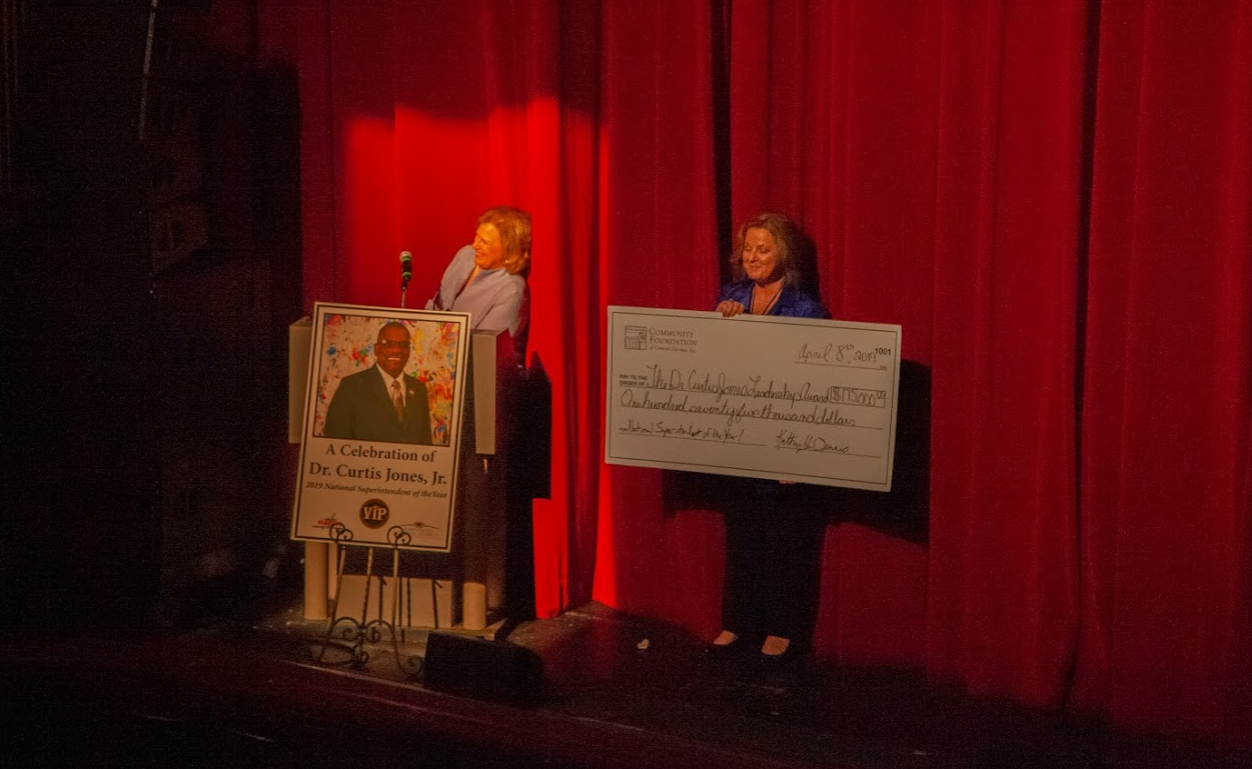 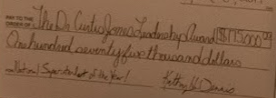 6
Lesson Learned: Thursday, August 17, 1978!
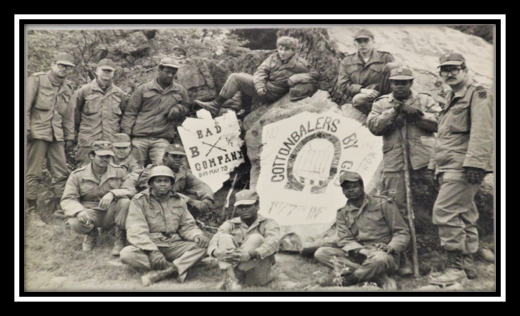 7
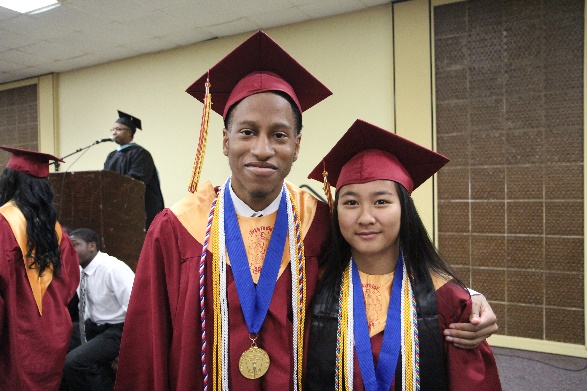 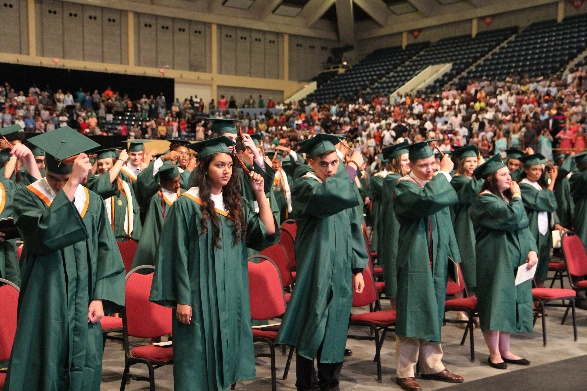 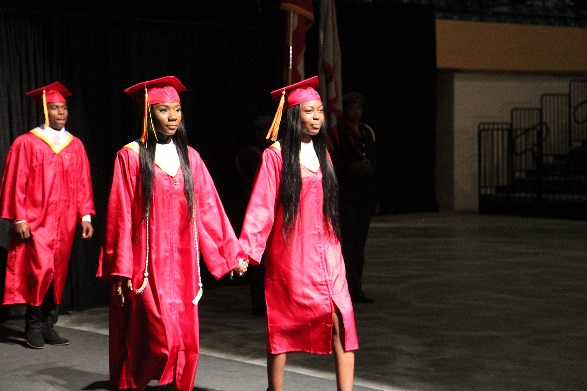 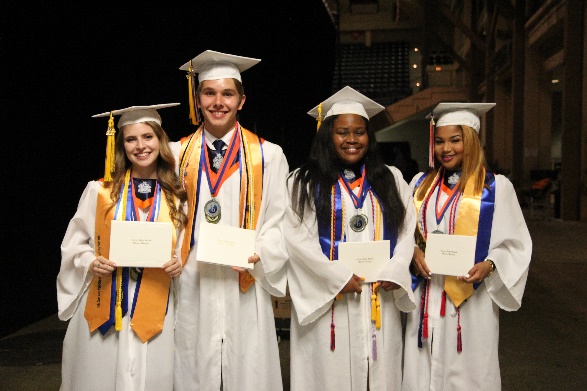 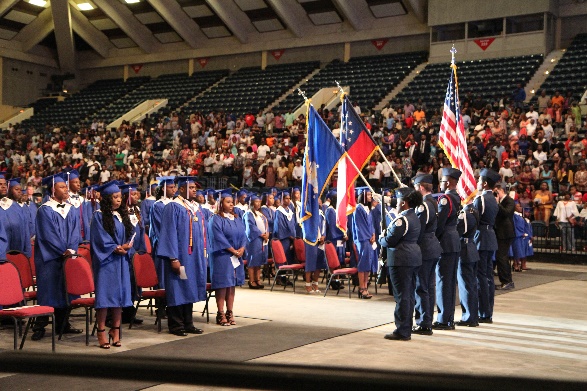 Curtis Jones
Three Great Days!

LEADERSHIP.SCHOLARSHIP.CITIZENSHIP
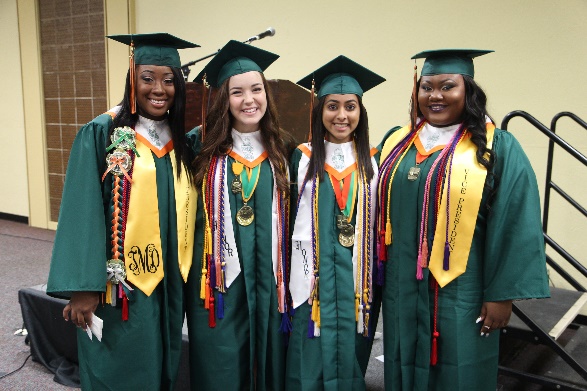 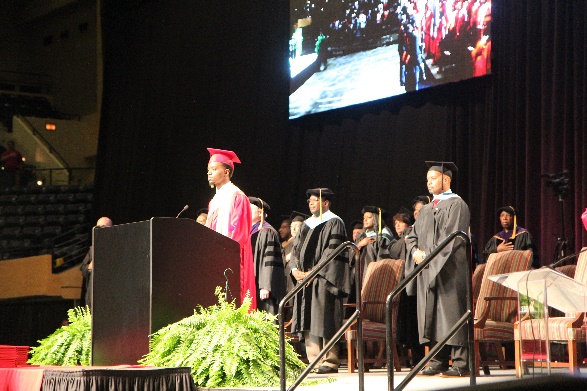 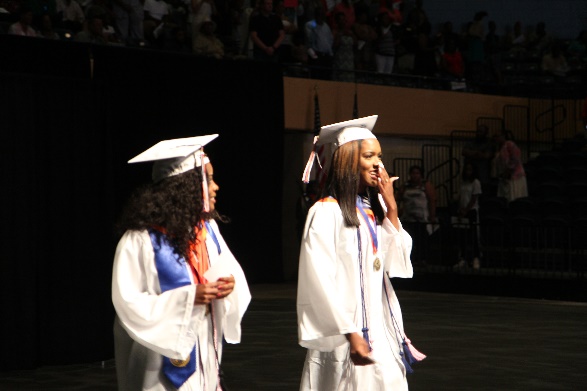 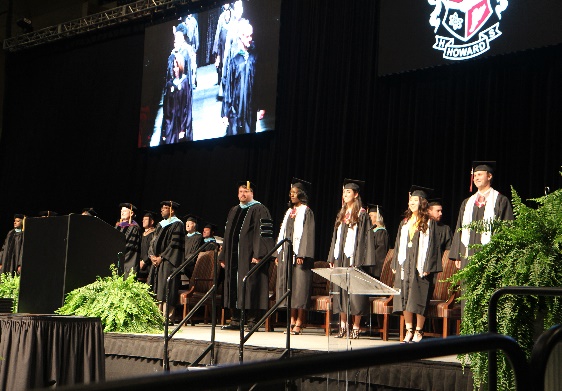 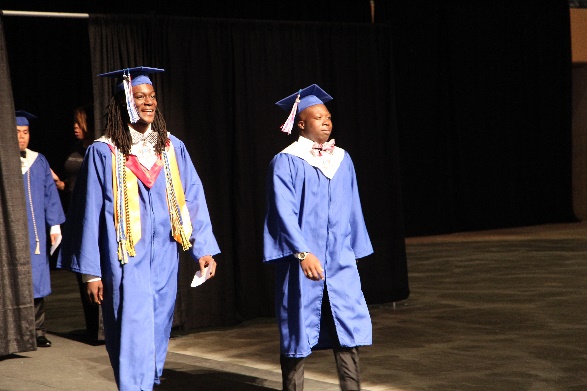 [Speaker Notes: Accountability]